Financiamento Federal
Conceito de orçamento cultural
Institucional e área
Estrutura do orçamento federal
Sistema Federal 
Fundo Nacional de Cultura (FNC) no Sistema Nacional de Cultura (SNC)
Orçamentos dos níveis descentralizados de governo
Gasto tributário indireto
Fontes alternativas e “protegidas”
Financiamento Federal
Orçamento Federal
Incentivos fiscais
Sistema Federal de Cultura (Ministério da Cultura – orçamento  - critério institucional)
MinC
IBRAM
IPHAN
Palmares
Biblioteca Nacional
Casa de Rui
FUNARTE
ANCINE
FNC
FSA
Outros Ministérios e órgãos (critério área 
FUNAI, MEC, SEPPIR, etc.; 
Livro, biblioteca, museus, centros culturais, arquivos etc.
Gastos tributários Indiretos 
Recursos das empresas
Financiamento Federal
Financiamento Federal
Financiamento Federal
Financiamento Federal
Financiamento Federal
Financiamento Federal
Financiamento Federal
Financiamento Federal
Financiamento Federal
Financiamento Federal
Financiamento Federal
Financiamento Federal
Financiamento Federal
Financiamento Federal
Financiamento Federal
Financiamento Federal
Financiamento Federal
Financiamento Federal
Financiamento Federal
Financiamento Federal
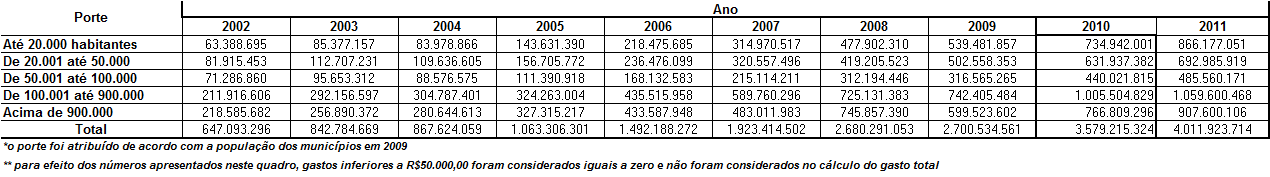 Financiamento Federal
Fundos Protegidos
Doações dedutíveis de empresas